স্বা গ ত ম
শিক্ষক পরিচিতি
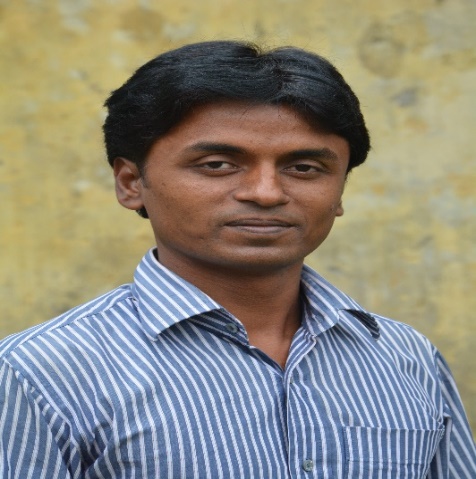 ‡gvt evei Avjx we.Kg(m¤§vb),Gg.Kg(wnmveweÁvb),we.GW(cÖ_g †kÖwY)
দিঘুলীয়া শহীদ মিজানুর রহমান উচ্চ বিদ্যালয়,
দিঘুলীয়া,টাংগাইল। 
মোবাইলঃ ০১৭১৯৯৯৩৬৩৬
পাঠ পরিচিতি
শ্রেণিঃনবম
   বিষয়ঃহিসাববিজ্ঞান
   সময়ঃ৪০মিনিট
   তারিখঃ০১-০৫-২০২০
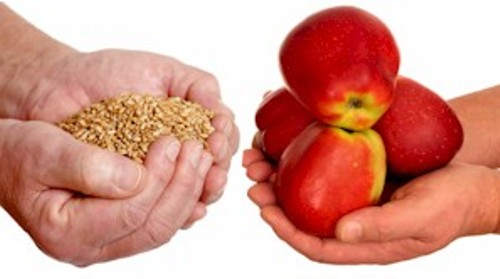 লেনদেন
শিখনফলঃ এ পাঠ শেষে শিক্ষার্থীরা
লেনদেন কী তা বলতে পারবে
লেনদেনের প্রকারভেদ চিহ্নিত করতে পারবে
সকল লেনদেনই ঘটনা তবে সকল ঘটনা লেনদেন নয় তা বিশ্লেষণ করতে পারবে।
লেনদেন
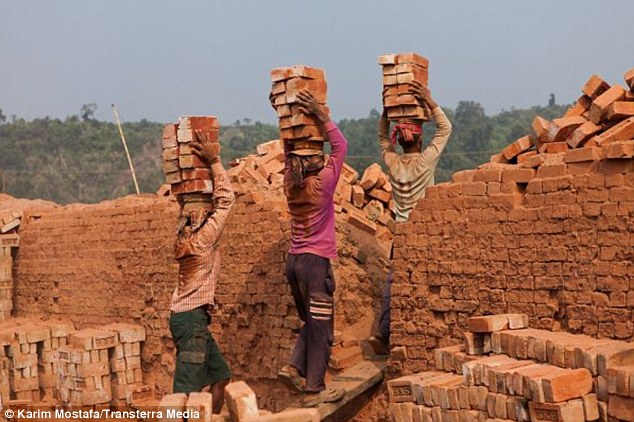 ঘটনা
দলগত কাজ১।লেনদেন নয় এমন ঘটনাগুলো চিহ্নিত করো(ক)আসবাবপত্র ক্রয় ৭০০০টাকা(খ)বেতন প্রদান করতে হবে ৩০০০ টাকা(গ)একজন ম্যানেজার নিয়োগ করা হল।(ঘ)ভাড়া দেয়া হল ৪০০০ টাকা।২।যে যে ঘটনা লেনদেন সেগুলো চিহ্নিত করো।(ক)ধারে পণ্য বিক্রয় ৫০০০ টাকা। (খ) পণ্য বিক্রয়ের আদেশ পাওয়া গেল ১৫০০ টাকা।(গ)যন্ত্রপাতির আবচয় ১০০০ টাকা।
একক কাজঃলেনদেনের দ্বৈত স্বত্তার কত পক্ষ জড়িত?
[Speaker Notes: ধ]
বাড়ির কাজঃ প্রত্যেক লেনদেন ঘটনা তবে প্রত্যেক ঘটনা লেনদেন নয় এমন দুইটি ঘটনা ও তিনটি লেনদেন লিখে আনবে।
ধন্যবাদ
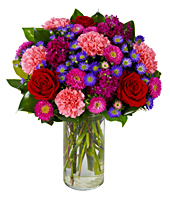